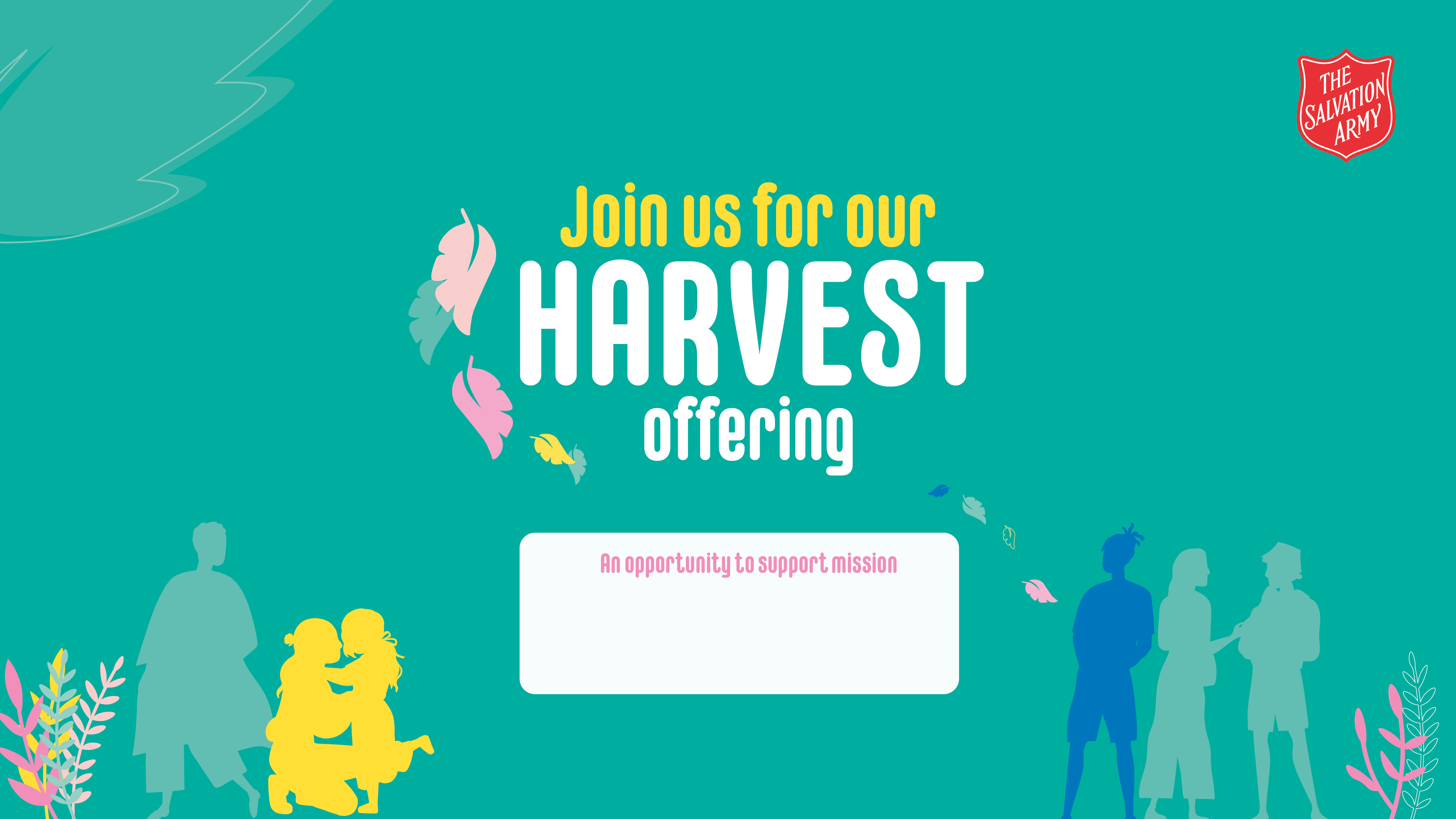 Date
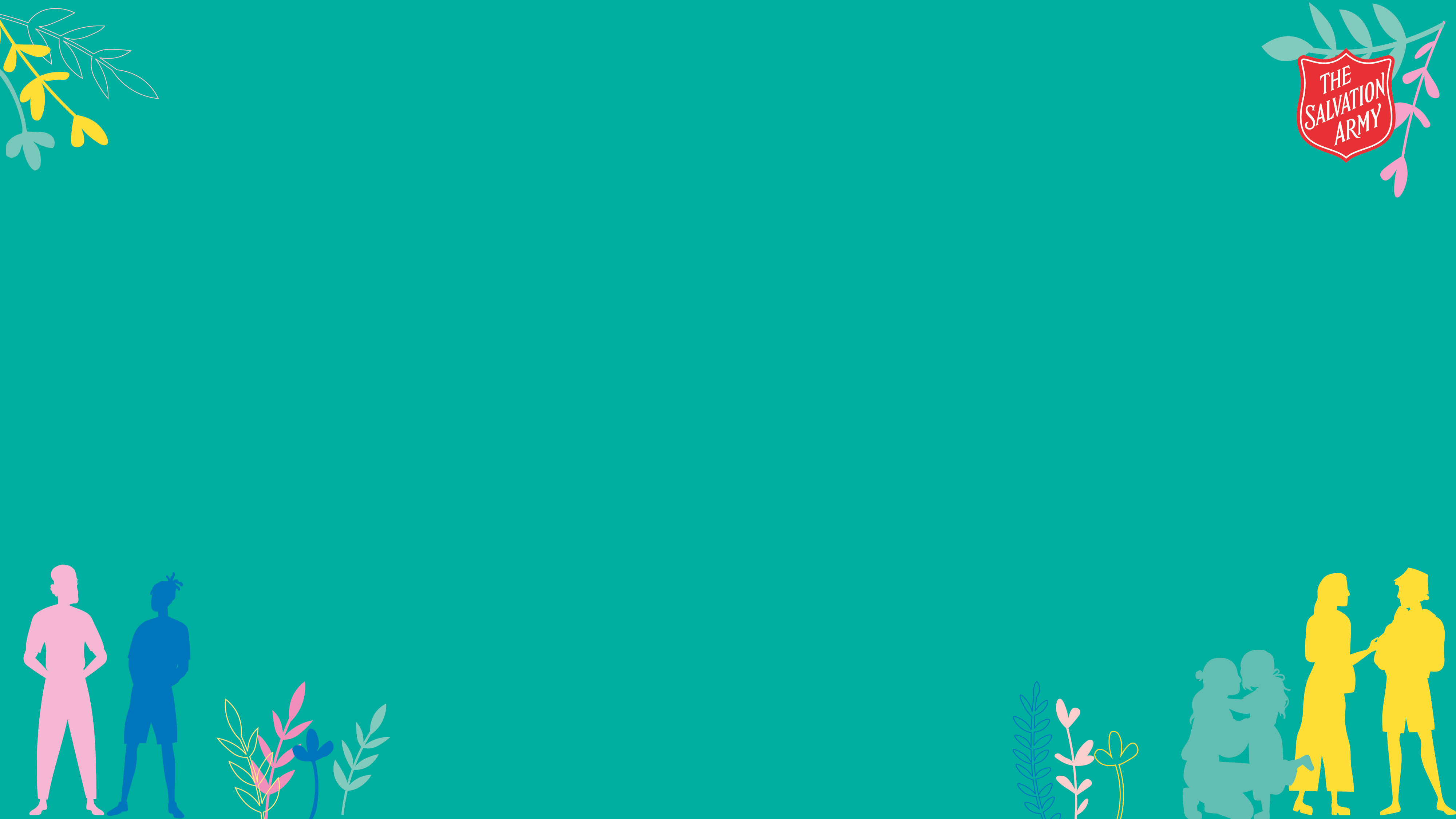 Title to go here
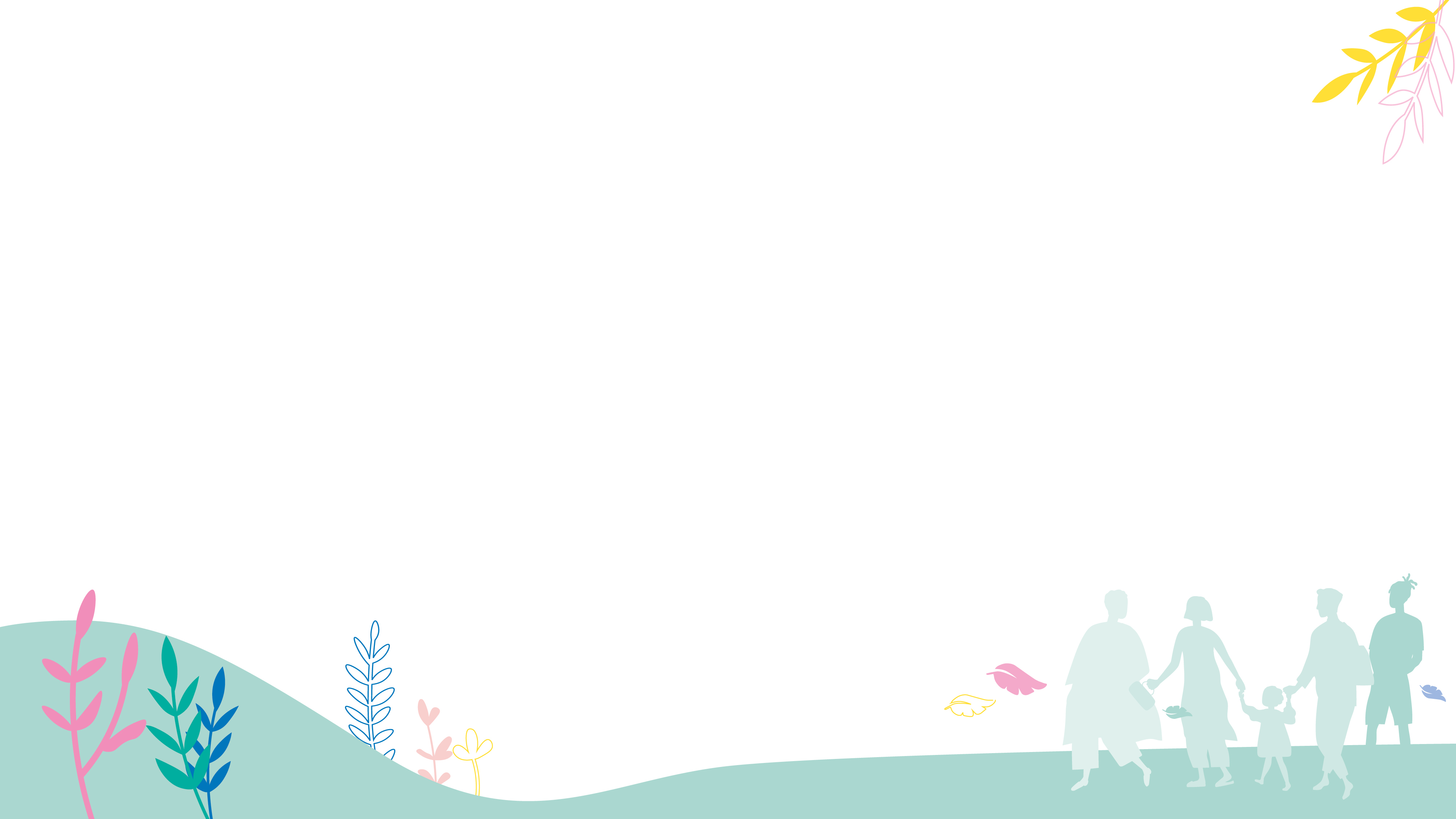 Title to go here
Body copy to go here